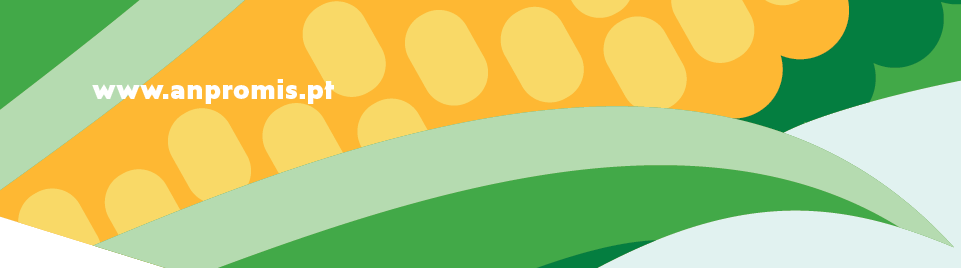 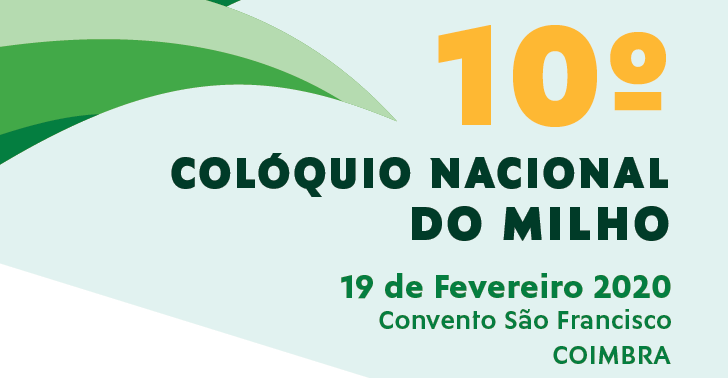 O papel das Ecological Focus Areas (EFA) na promoção do serviço de predação de pragas nos campos da Golegã: resultados do projecto Optimus Prime
José Lima Santos (CEF/ISA)
Tainan Messina (CEF/ISA + GBIF)
Rui Figueira (ISA + GBIF)
Questões de investigação
Como muda a composição da comunidade de aves nidificantes ao longo do gradiente paul  EFA arbórea  matriz agrícola próxima de EFA  matriz agrícola longe de EFA?
Como muda o nível do serviço de predação de pragas agrícolas ao longo do mesmo gradiente?
Qual o aumento do serviço que resultaria de uma expansão da área ocupada por EFA agrícolas? E qual o custo em termos de perda de superfície agrícola?
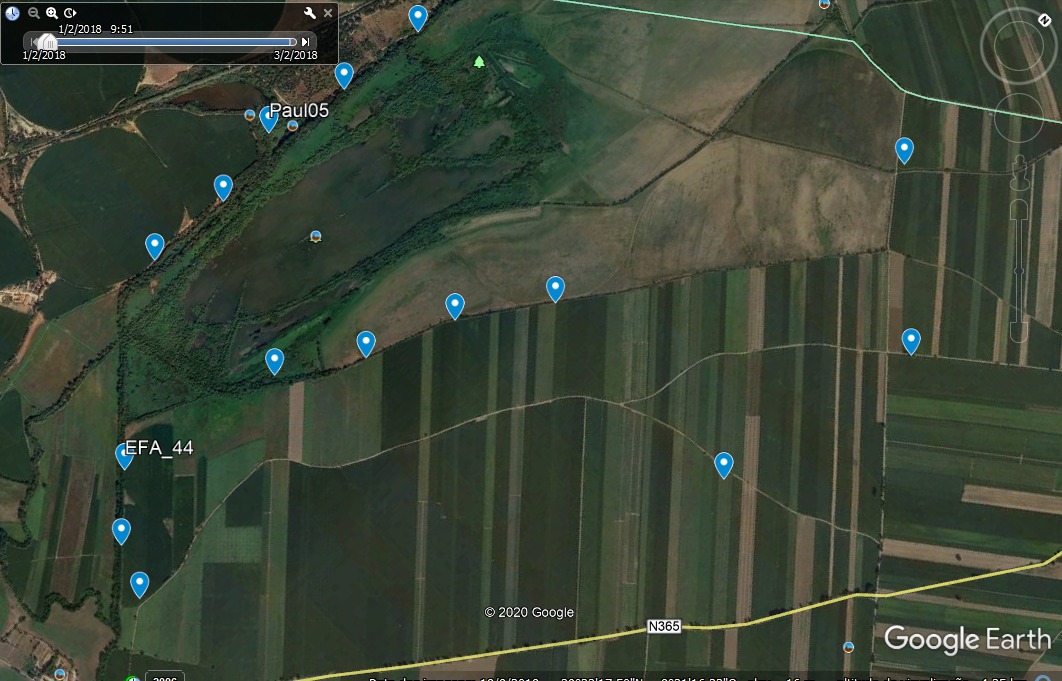 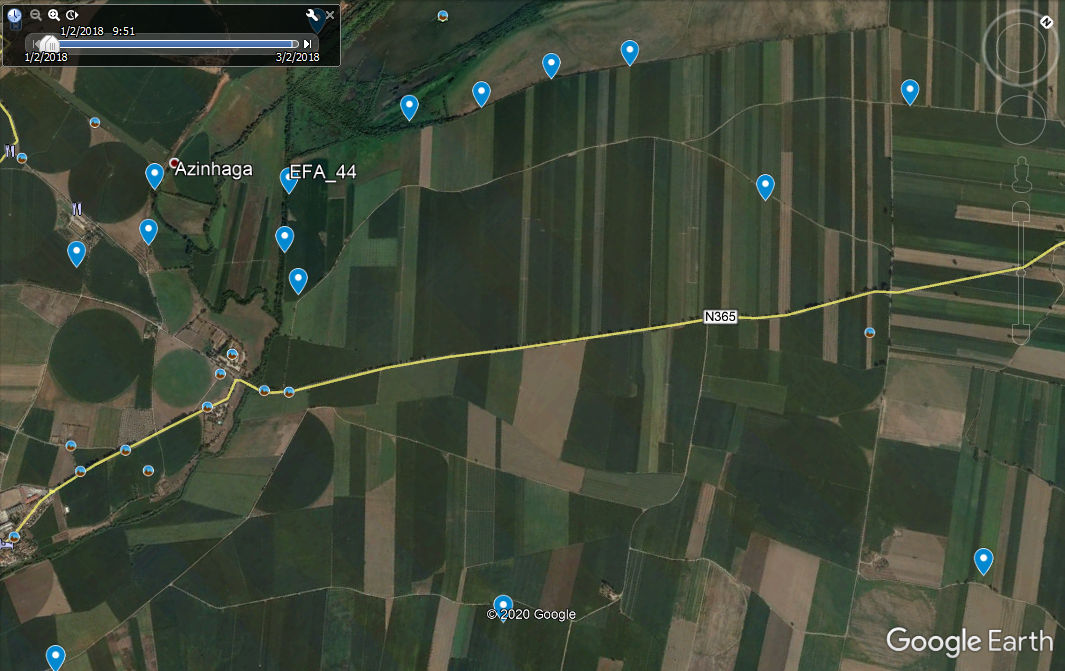 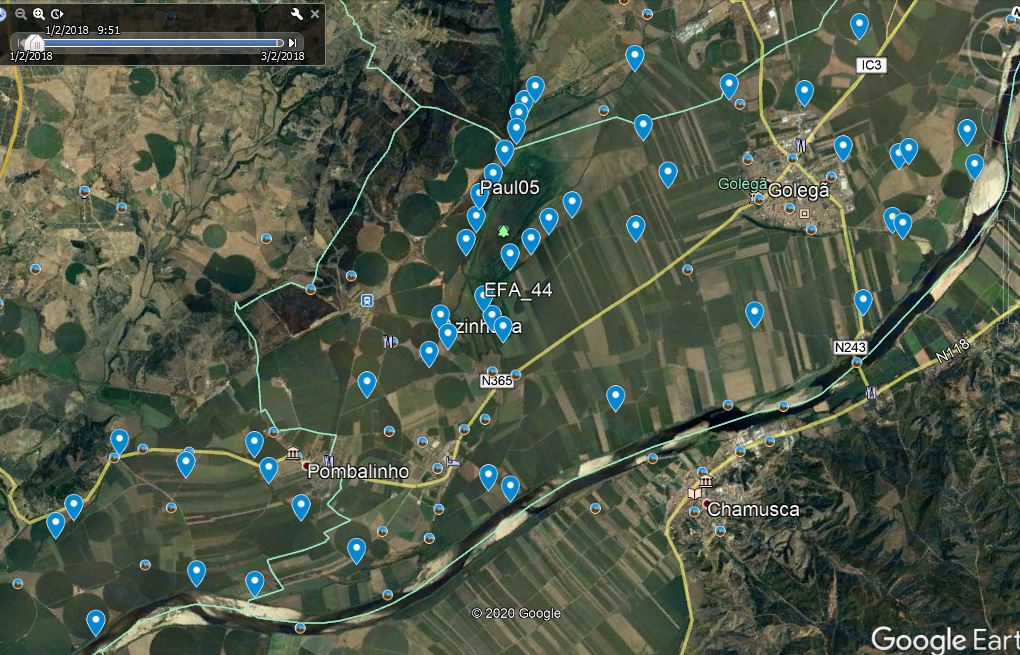 Amostra – 50 pontos de escuta 
no campo da Golegã
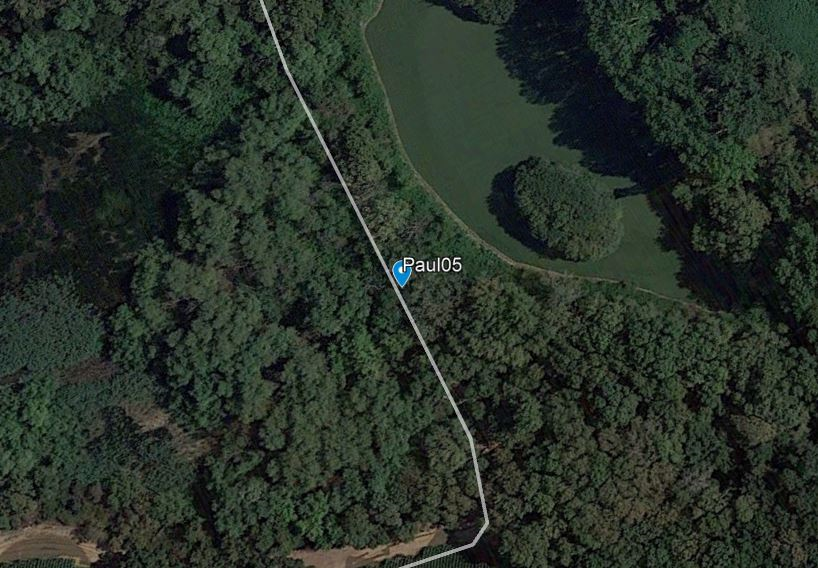 Pontos 1 – Paul, floresta palustre (N=10)
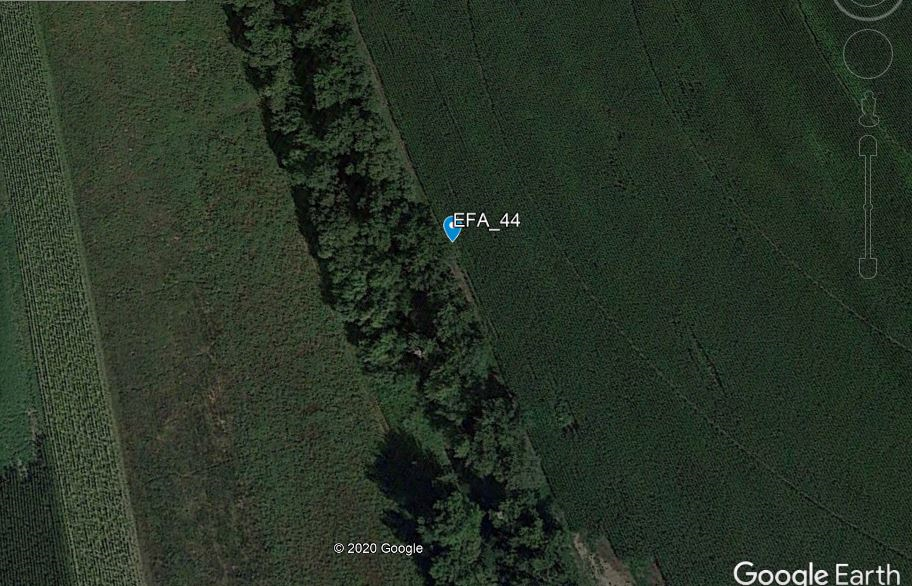 Pontos 2 – EFA arbórea 
(N=20)
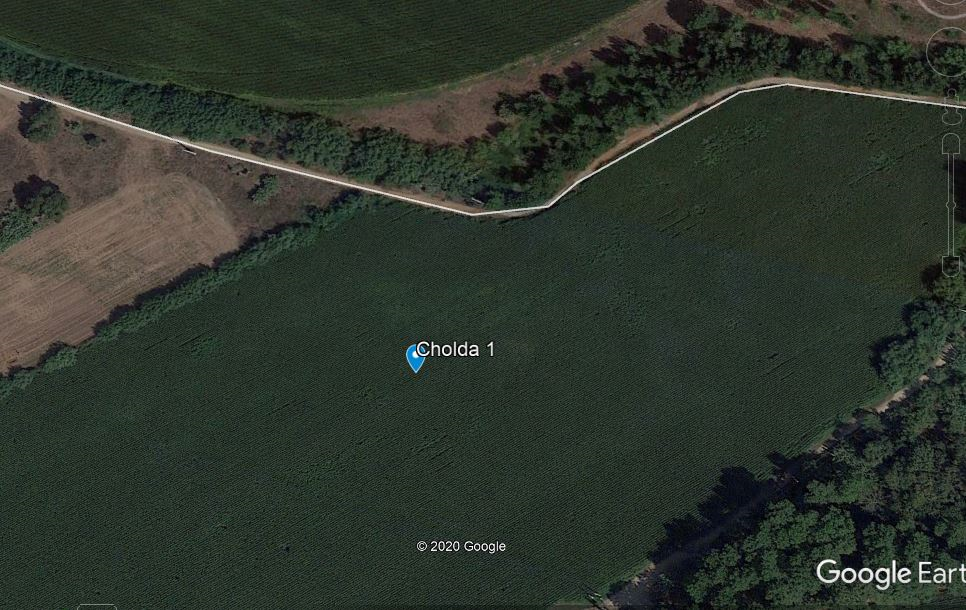 Pontos 3A – Matriz agrícola perto de EFA (N=8)
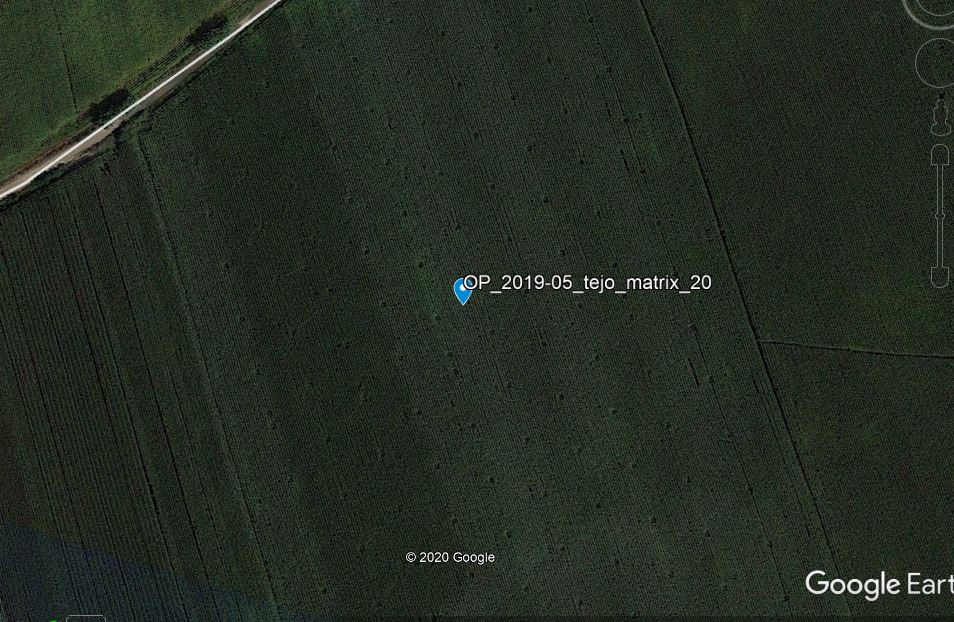 Pontos 3B – Matriz agrícola longe de EFA (N=12)
Nestes 50 pontos foram observadas as seguintes 51 espécies de aves:
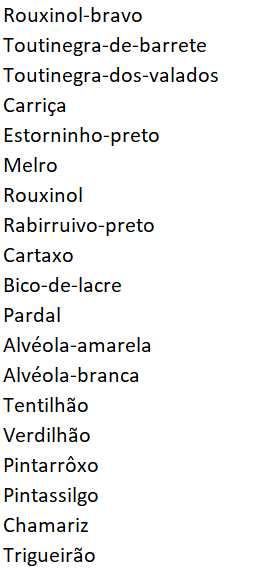 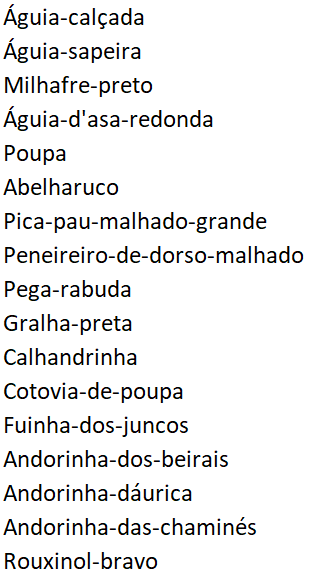 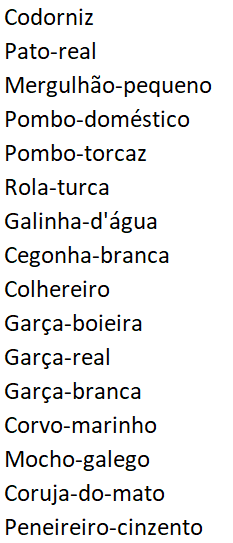 Que agrupámos nas seguintes guildas ou grupos funcionais:
Passeriformes florestais insectívoros
Passeriformes de orla granívoros
Passeriformes de campo granívoros
Passeriformes de campo insectívoros
Alaudídeos (principalmente insectívoros)
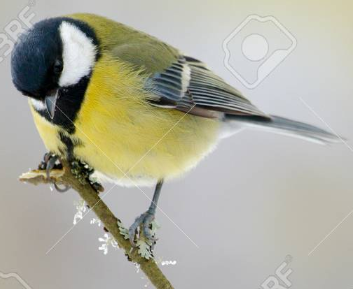 Passeriformes florestais insectívoros (copa)
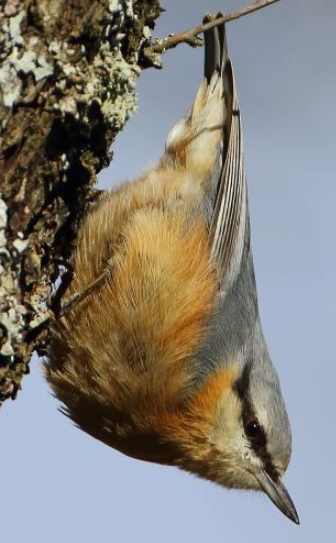 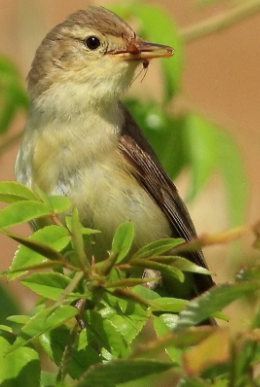 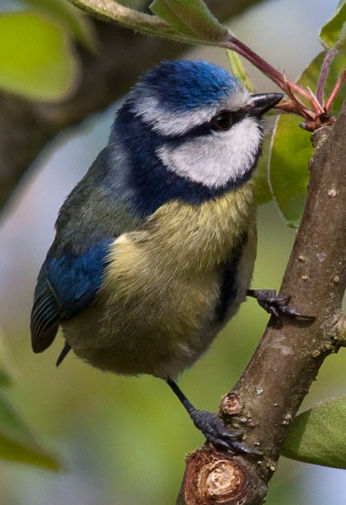 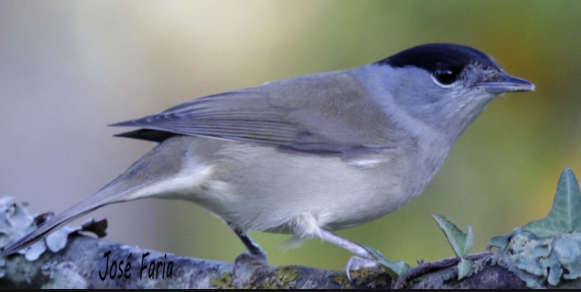 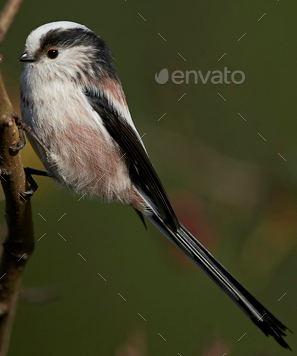 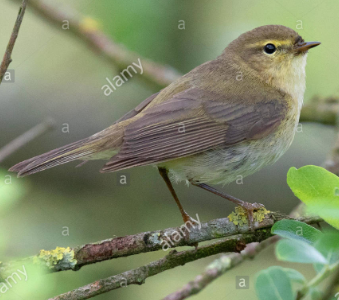 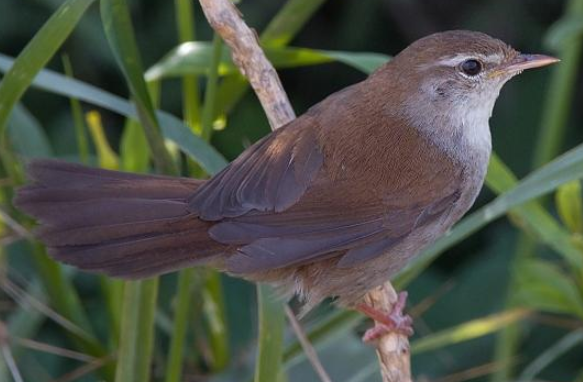 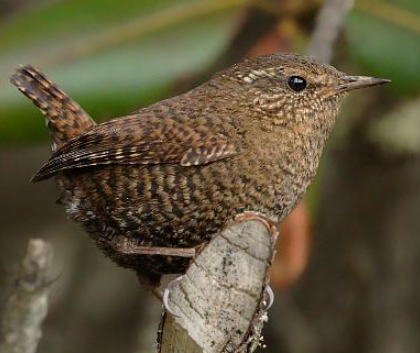 Passeriformes florestais insectívoros (chão)
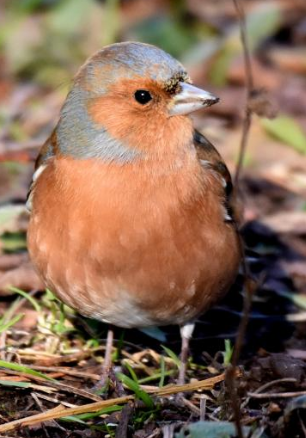 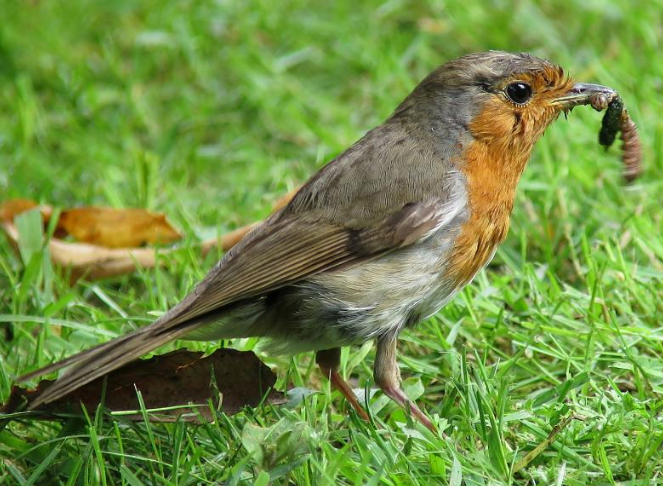 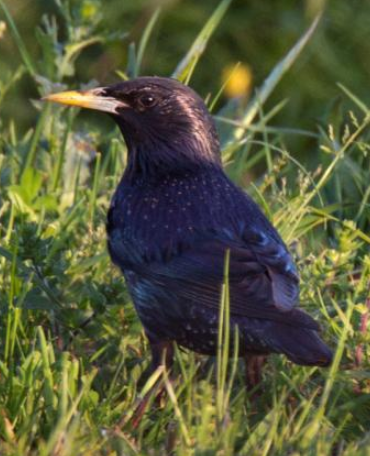 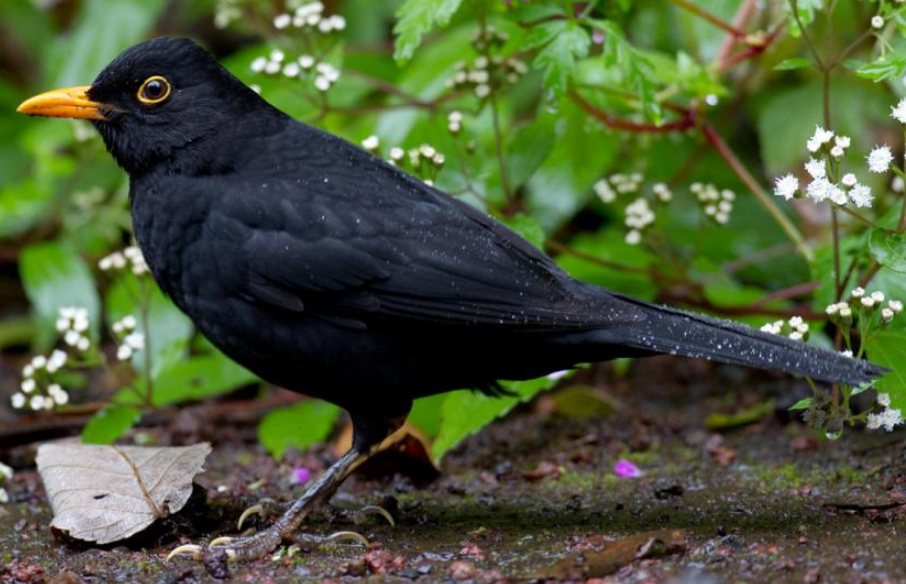 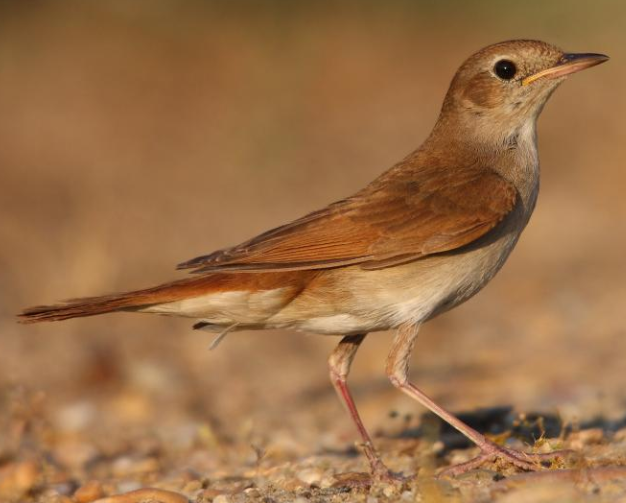 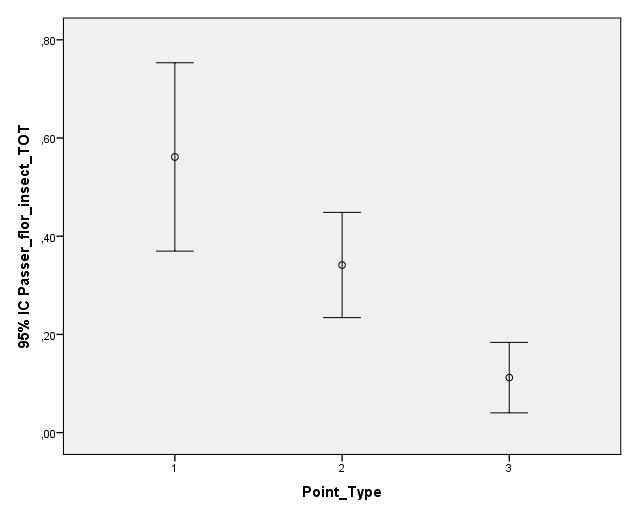 Passeriformes de orla granívoros
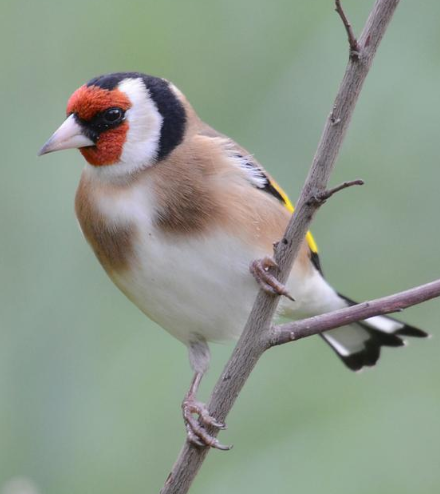 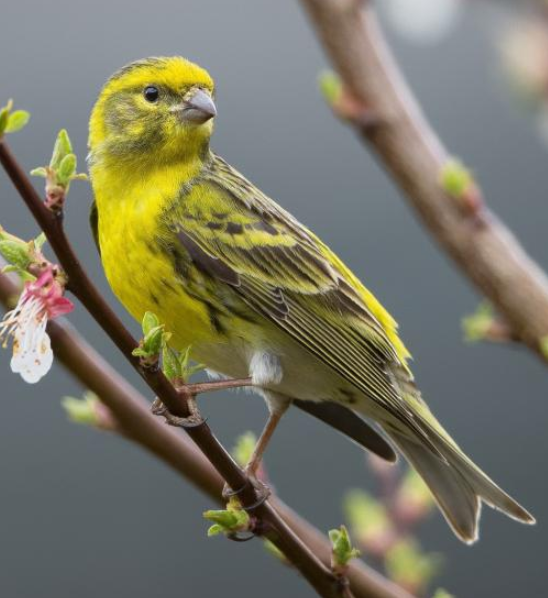 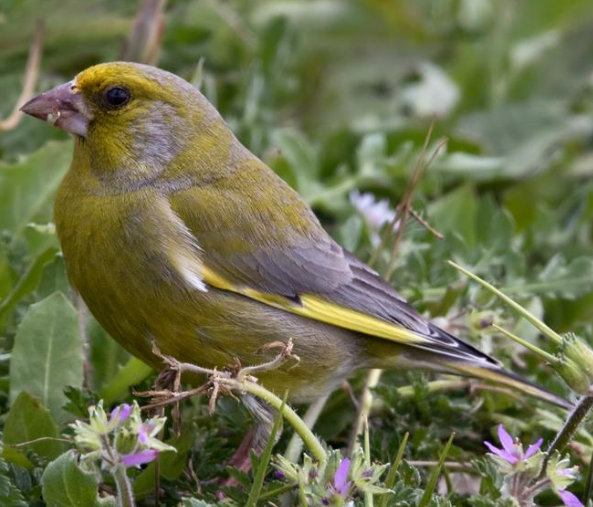 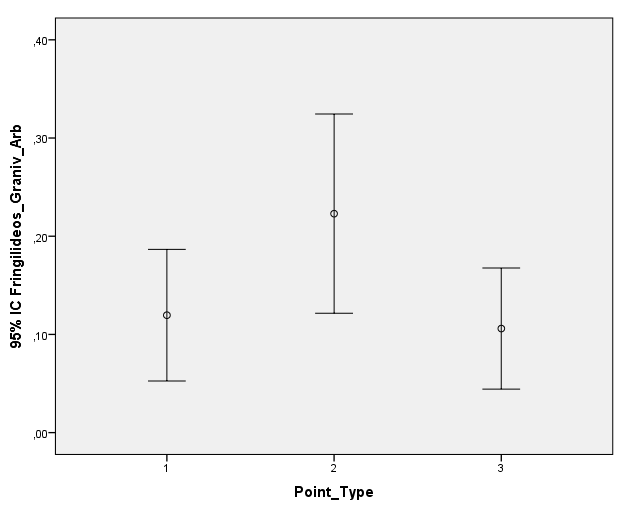 Passeriformes de campo granívoros
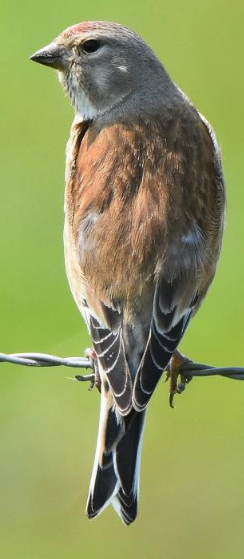 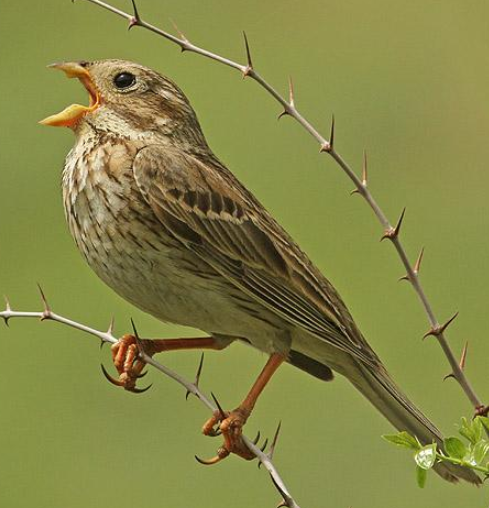 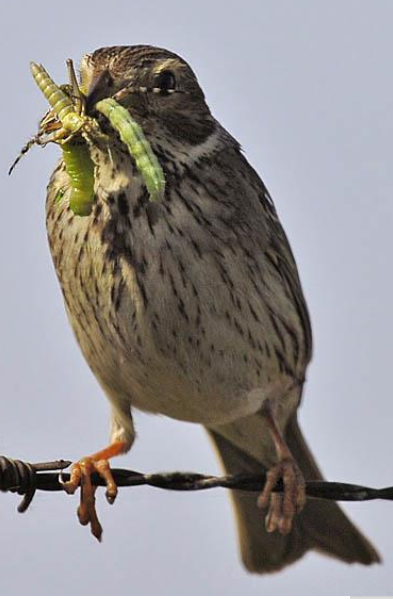 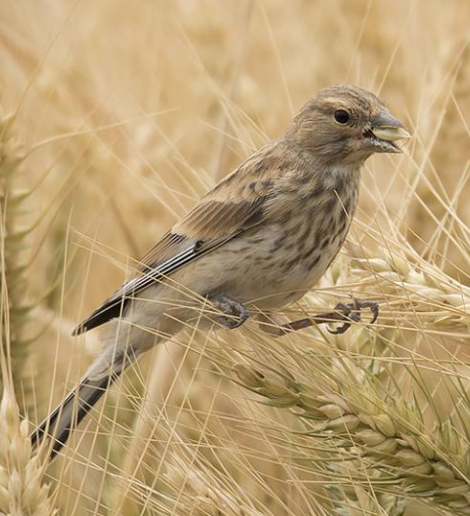 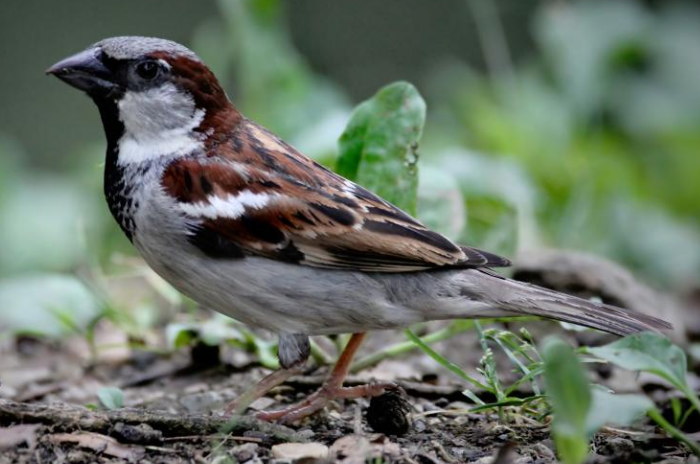 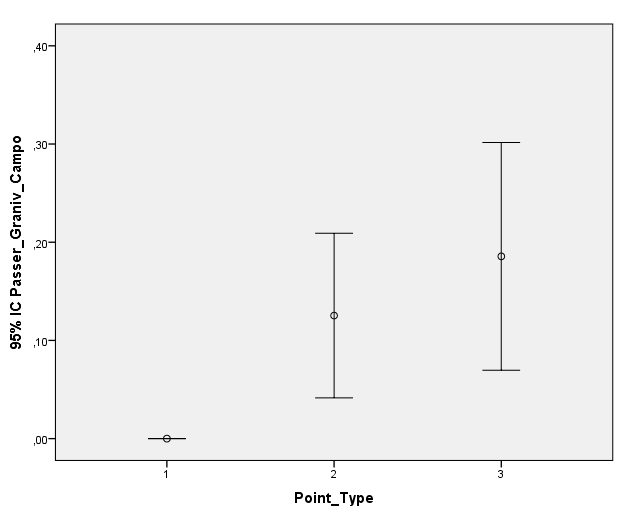 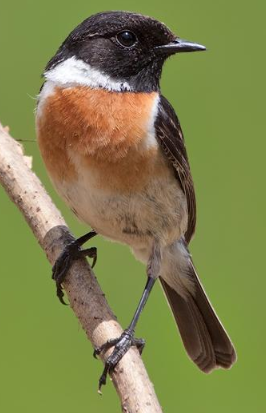 Passeriformes de campo insectívoros
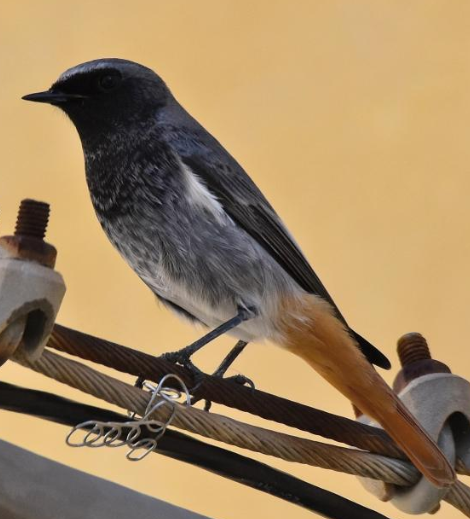 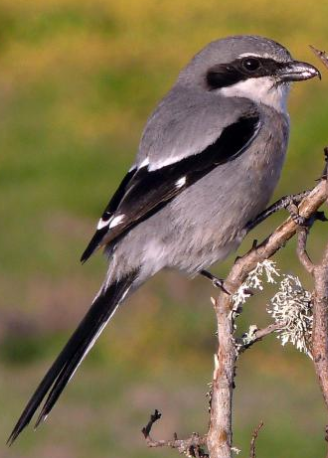 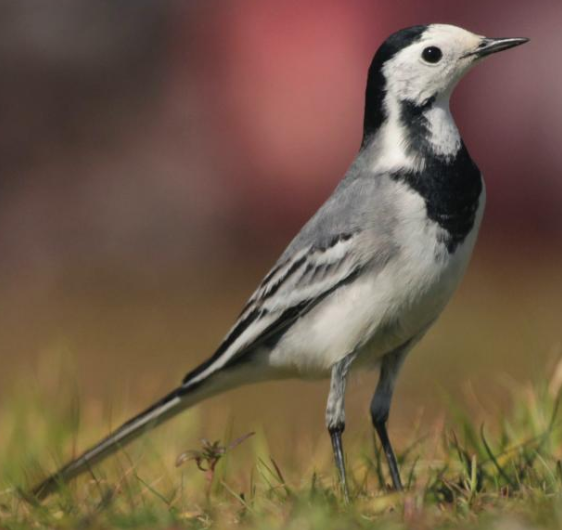 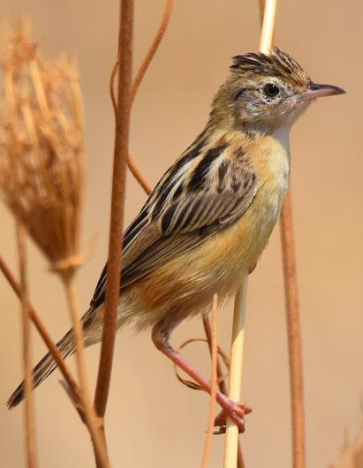 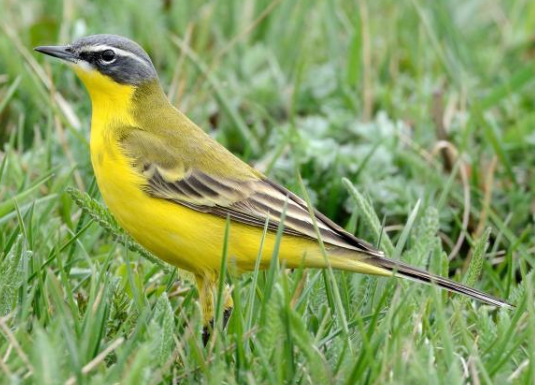 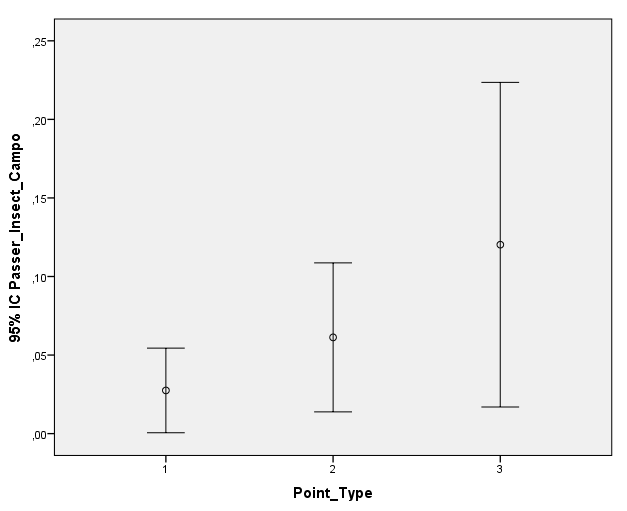 Alaudídeos (principalmente insectívoros)
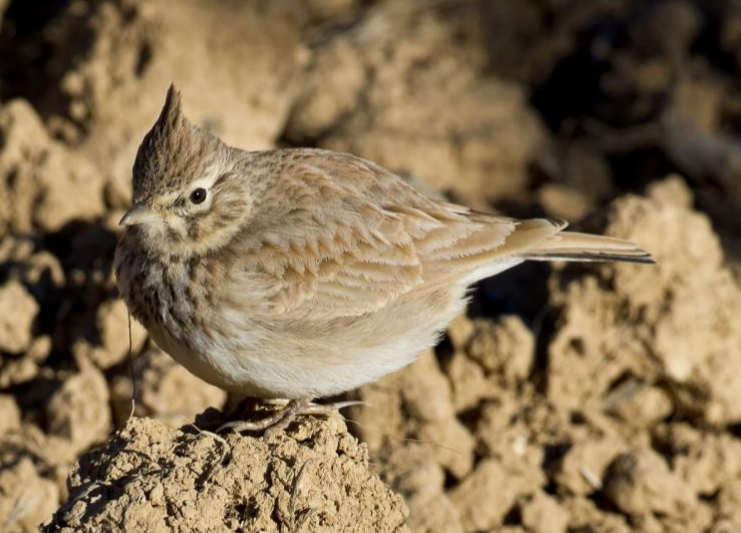 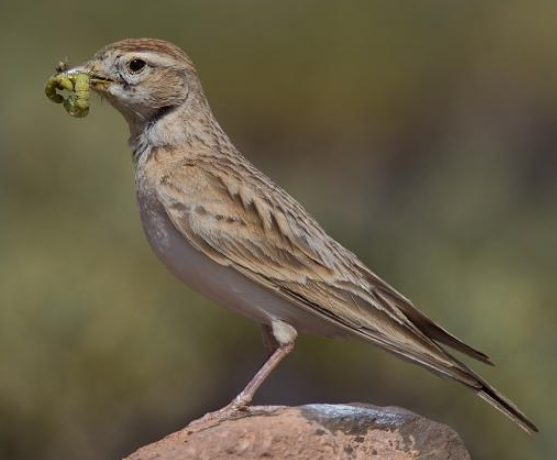 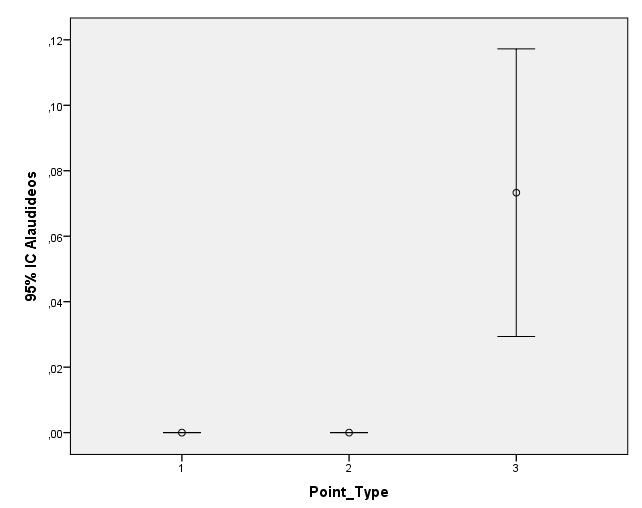 Tipos de comunidades de aves e peso dos insectívoros
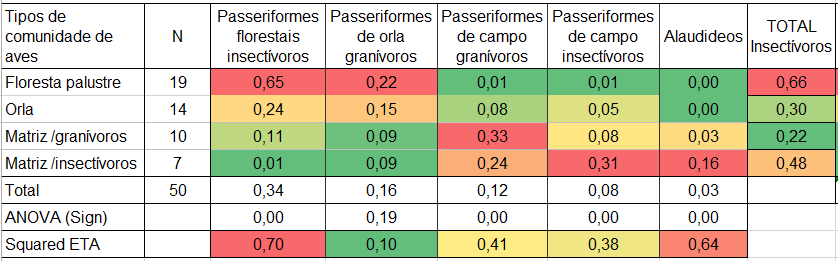 Comunidades de aves e peso dos insectívoros 
por tipo de ponto
(1=paul; 2=EFA; 3A=matriz perto de EFA; 3B=matriz longe de EFA)
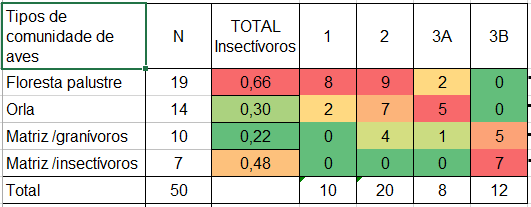 Análises em elaboração
Estimativa da predação de pragas das principais culturas (com base na identificação das ordens de insetos comidos pelas diversas espécies de aves) para cada um dos 50 pontos;
Modelação do serviço de predação em função da ocupação de solo por EFA arbóreas;
Análise custo benefício de diversos cenários de expansão das EFA arbóreas; custo= perda de superfície agrícola; benefício= incremento do serviço de controlo de pragas;
Estimativa do aumento do serviço de controlo de pragas em caso de substituição de culturas anuais por culturas permanentes;
Estimativa de níveis de apoio da PAC (Eco schemes) em caso de expansão da área de EFAs.